2022National Assessment of Educational Progress(NAEP)
Virginia Results and Analysis
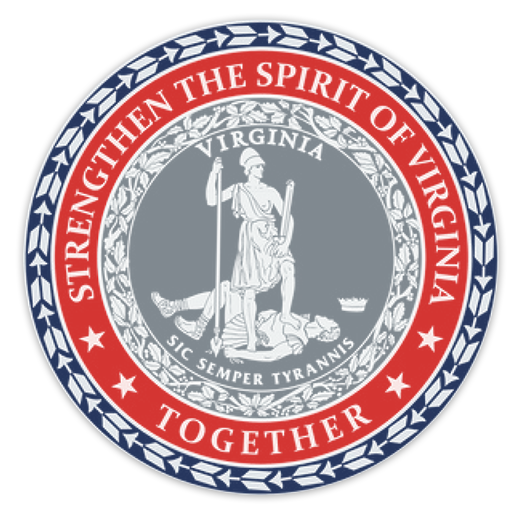 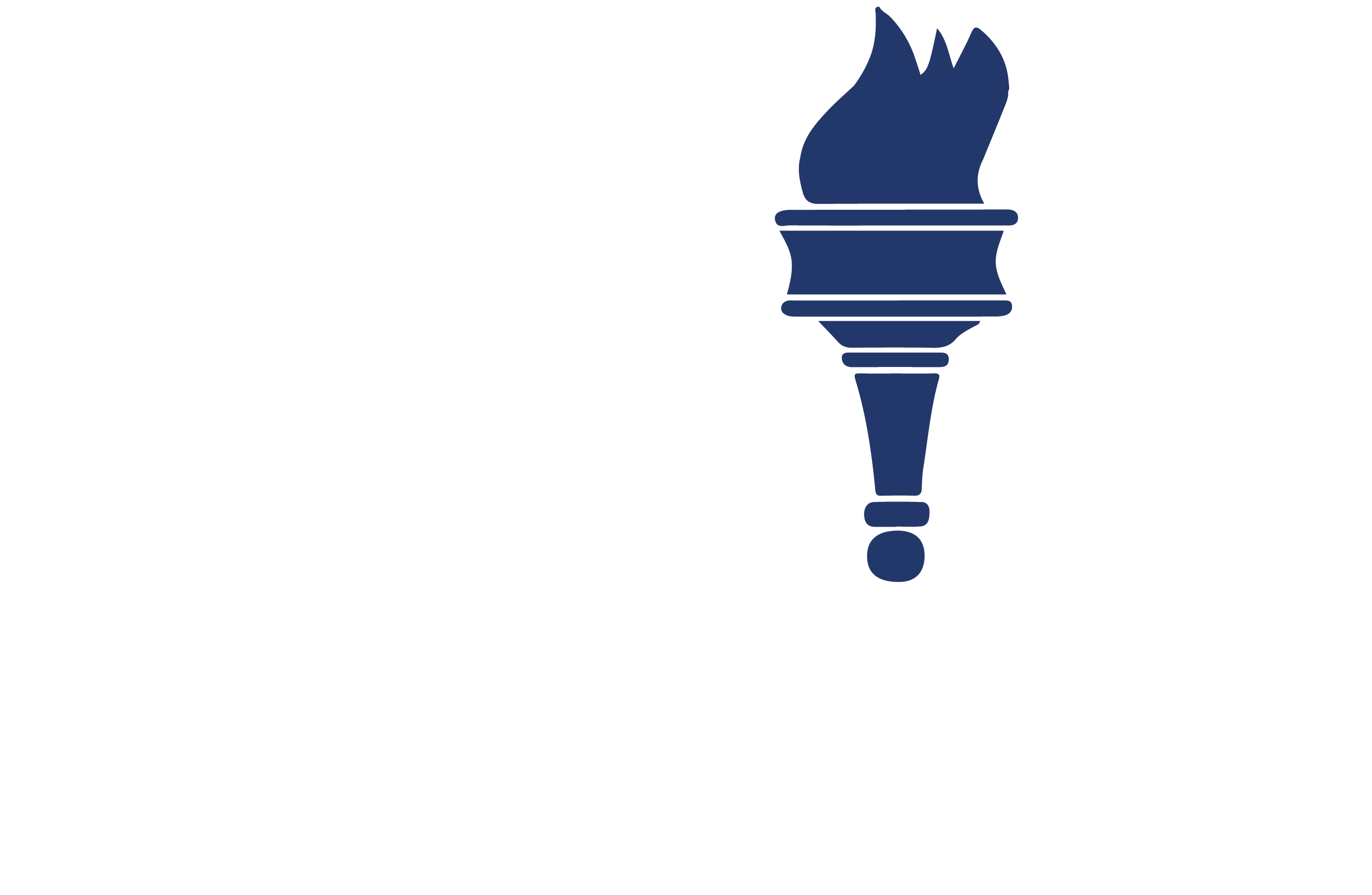 1
NAEP Grade-4 Reading: Percent Proficient or Above
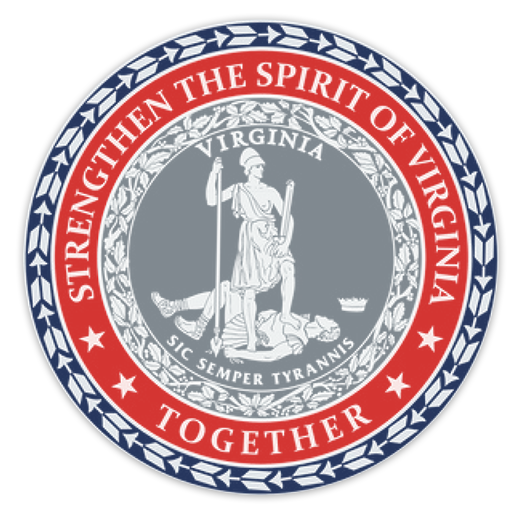 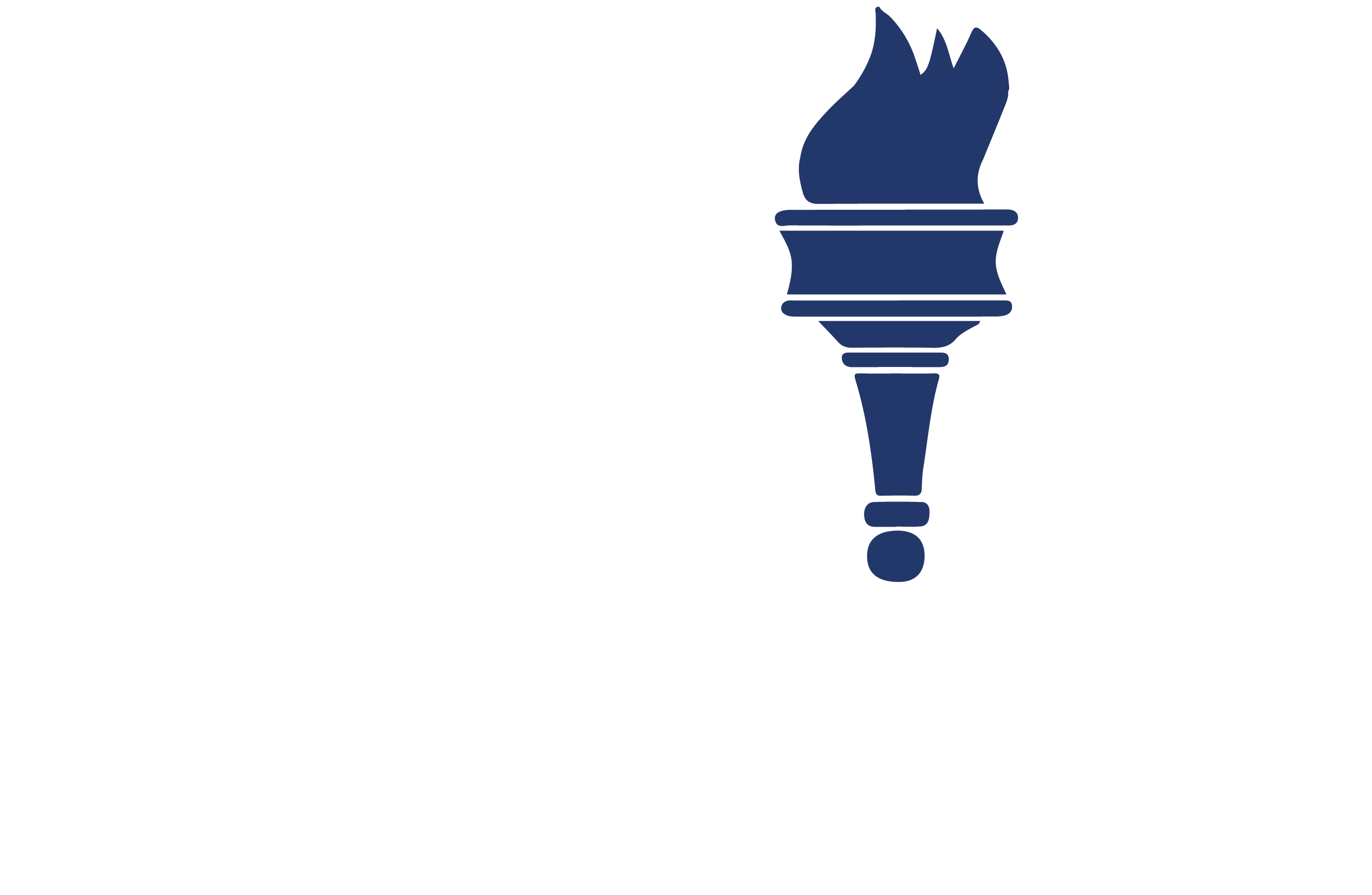 2
NAEP Grade-4 Reading: Percent Proficient or Above
2017 Board of Education Lowers Standards of Accreditation
2020 Board of Education Lowers Reading SOL Cut Scores
3
NAEP Grade-4 Reading: Change in Average Scale Score 2017-2022
-13.6 Point Change for Virginia Since 2017
4
NAEP Grade-4 Math: Percent Proficient or Above
2019 Board of Education Lowers Math SOL cut scores
5
NAEP Grade-4 Math: Change in Average Scale Score 2017-2022
-12.0 Point Change for Virginia Since 2017
6
NAEP Grade-8 Performance
Reading: Percent Proficient or Above
Math: Percent Proficient or Above
2017 Board of Education Lowers Standards of Accreditation
2017 Board of Education Lowers Standards of Accreditation
2020 Board of Education Lowers Reading SOL Cut Scores
2019 Board of Education Lowers Math SOL Cut Scores
7
State Grade-4 Reading Proficiency Standards Compared with NAEP Proficiency Levels by state: 2019
8
Additional Information
October 24 Media Release on Virginia’s NAEP scores 

October 24 Slide Deck

The Full Report is available at  https://www.nationsreportcard.gov/
9